От развлечения к знаниям
Кроссворд
«Математический калейдоскоп»
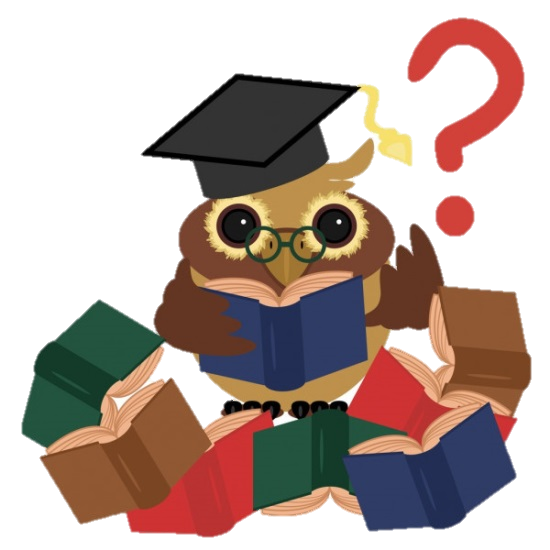 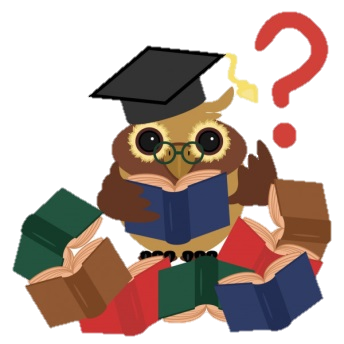 Инструкция к кроссворду
Кроссворд состоит из 10 вопросов.
Отвечать на вопросы кроссворда вы будете по порядку.
Для вывода вопроса на экран щелкните по номеру вопроса.
Внимательно прочитайте вопрос, красная кнопка вернет вас на слайд с сеткой кроссворда.
Чтобы ввести слово воспользуйтесь клавиатурой, которая находится внизу слайда. Буквы расположены в алфавитном порядке.
После ввода слова для проверки нажмите на зеленый смайлик, красная кнопка опять вернет вас на слайд с сеткой кроссворда.

Управляющие кнопки
Вернуться к кроссворду
Литература и интернет - ресурсы
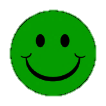 Нажми, чтобы проверить
Завершить показ
Желаю удачи!
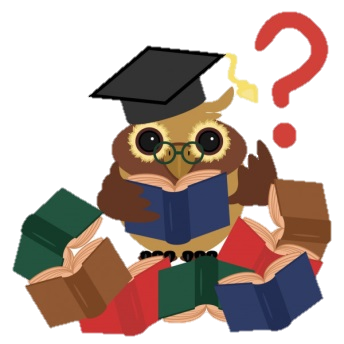 1
г
а
2
3
4
л
По вертикали
5
у
По горизонтали
а
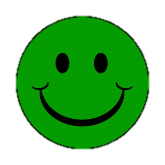 1
7
6
8
9
2
10
Щ
Ш
Б
В
Х
Г
Д
Е
Ё
З
И
Й
К
У
Т
Ф
О
П
Р
С
м
Ю
Я
Н
Л
Ъ
Ы
Ь
Э
Ц
Ч
А
Ж
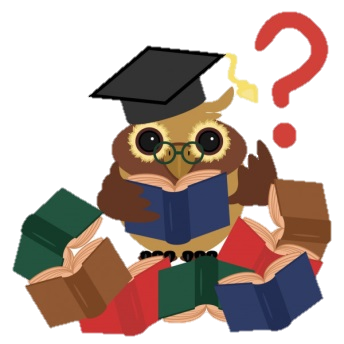 1
г
ш
а
р
2
3
4
л
По вертикали
5
у
По горизонтали
3
а
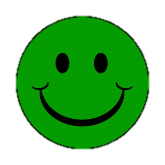 1
7
6
8
9
2
10
Щ
Ш
Б
В
Х
Г
Д
Е
Ё
З
И
Й
К
У
Т
Ф
О
П
Р
С
м
Ю
Я
Н
Л
Ъ
Ы
Ь
Э
Ц
Ч
А
Ж
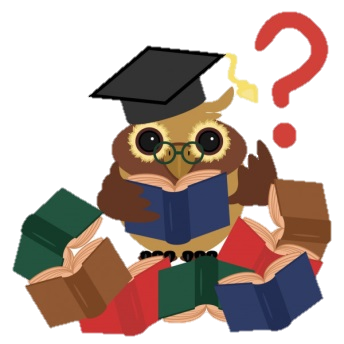 1
г
ш
а
р
2
3
4
л
а
По вертикали
5
л
у
По горизонтали
4
3
а
г
1
е
7
6
8
б
р
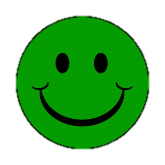 9
2
а
10
Щ
Ш
Б
В
Х
Г
Д
Е
Ё
З
И
Й
К
У
Т
Ф
О
П
Р
С
м
Ю
Я
Н
Л
Ъ
Ы
Ь
Э
Ц
Ч
А
Ж
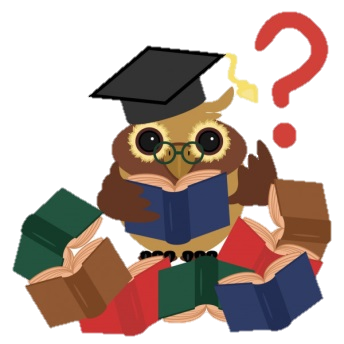 1
г
ш
а
р
2
3
4
п
л
а
По вертикали
5
л
у
а
По горизонтали
4
3
а
г
с
1
е
7
к
6
8
а
б
л
р
9
2
5
а
ь
10
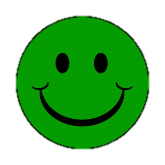 Щ
Ш
Б
В
Х
Г
Д
Е
Ё
З
И
Й
К
У
Т
Ф
О
П
Р
С
м
Ю
Я
Н
Л
Ъ
Ы
Ь
Э
Ц
Ч
А
Ж
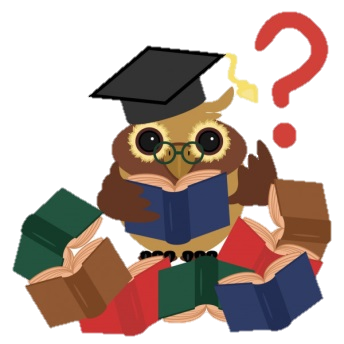 1
г
ш
а
р
2
3
4
п
л
а
По вертикали
5
л
о
в
у
ш
к
а
По горизонтали
4
3
а
г
с
1
е
7
к
6
8
а
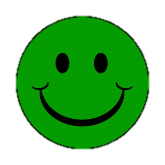 б
л
р
9
6
2
5
а
ь
10
Щ
Ш
Б
В
Х
Г
Д
Е
Ё
З
И
Й
К
У
Т
Ф
О
П
Р
С
м
Ю
Я
Н
Л
Ъ
Ы
Ь
Э
Ц
Ч
А
Ж
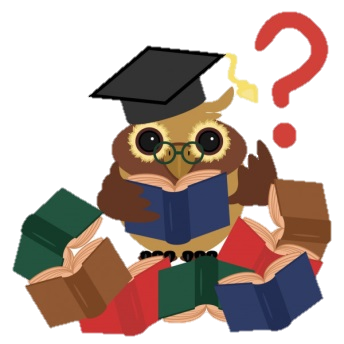 1
г
ш
а
р
2
3
4
п
л
а
По вертикали
5
л
о
в
у
ш
к
а
По горизонтали
4
3
а
г
с
1
с
ф
е
р
а
7
к
6
8
а
б
л
р
9
7
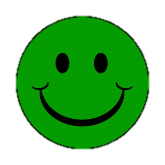 6
2
5
а
ь
10
Щ
Ш
Б
В
Х
Г
Д
Е
Ё
З
И
Й
К
У
Т
Ф
О
П
Р
С
м
Ю
Я
Н
Л
Ъ
Ы
Ь
Э
Ц
Ч
А
Ж
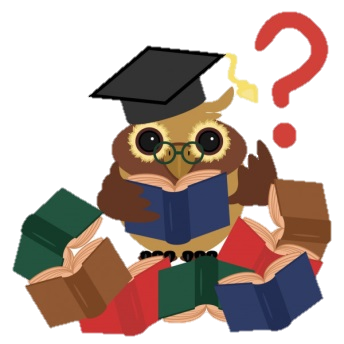 1
г
ш
а
р
2
3
4
п
л
а
По вертикали
5
л
о
в
у
ш
к
а
По горизонтали
8
4
3
а
г
с
1
с
ф
е
р
а
а
о
н
7
к
з
6
8
а
б
л
р
9
7
6
2
5
а
ь
10
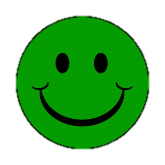 Щ
Ш
Б
В
Х
Г
Д
Е
Ё
З
И
Й
К
У
Т
Ф
О
П
Р
С
м
Ю
Я
Н
Л
Ъ
Ы
Ь
Э
Ц
Ч
А
Ж
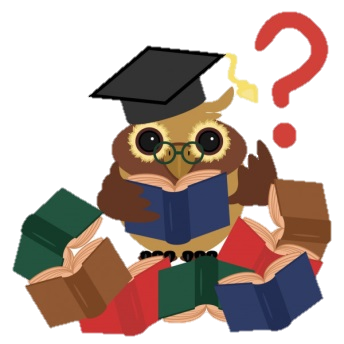 1
г
ш
а
р
2
3
4
п
л
а
По вертикали
5
л
о
в
у
ш
к
а
По горизонтали
8
4
3
а
г
с
1
с
ф
е
р
а
а
о
н
7
к
з
6
8
м
а
б
и
л
р
9
7
9
6
2
5
а
н
ь
у
10
с
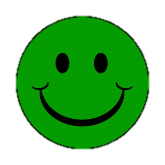 Щ
Ш
Б
В
Х
Г
Д
Е
Ё
З
И
Й
К
У
Т
Ф
О
П
Р
С
м
Ю
Я
Н
Л
Ъ
Ы
Ь
Э
Ц
Ч
А
Ж
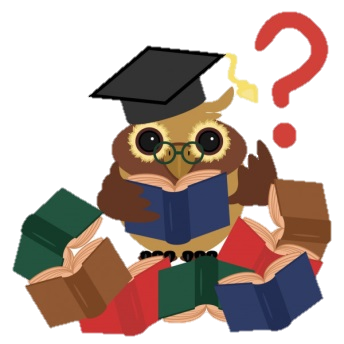 1
г
ш
а
р
2
3
4
п
л
а
По вертикали
5
л
о
в
у
ш
к
а
По горизонтали
8
4
3
а
г
с
1
с
ф
е
р
а
а
о
н
7
к
з
6
8
м
а
б
а
д
и
к
а
л
р
9
7
9
6
2
5
10
а
н
ь
у
10
с
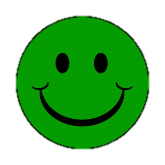 Щ
Ш
Б
В
Х
Г
Д
Е
Ё
З
И
Й
К
У
Т
Ф
О
П
Р
С
м
Ю
Я
Н
Л
Ъ
Ы
Ь
Э
Ц
Ч
А
Ж
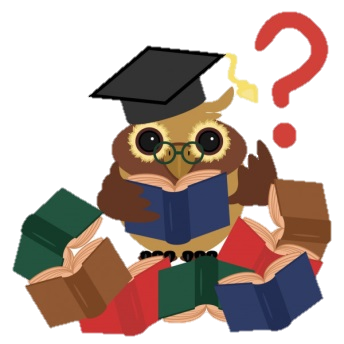 1
г
ш
а
р
2
3
4
п
л
а
По вертикали
5
л
о
в
у
ш
к
а
По горизонтали
8
4
3
а
г
с
1
с
ф
е
р
а
а
о
н
7
к
з
6
8
м
а
б
а
д
и
к
а
л
р
9
7
9
6
2
5
а
н
ь
к
у
б
10
с
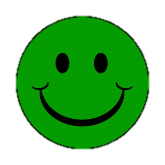 10
Щ
Ш
Б
В
Х
Г
Д
Е
Ё
З
И
Й
К
У
Т
Ф
О
П
Р
С
м
Ю
Я
Н
Л
Ъ
Ы
Ь
Э
Ц
Ч
А
Ж
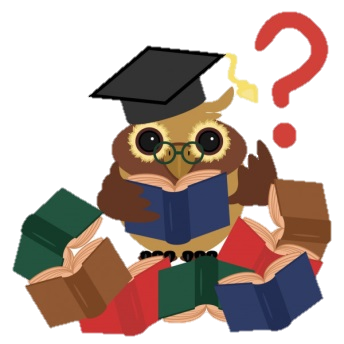 1
г
ш
а
р
2
3
4
п
л
а
5
л
о
в
у
ш
к
а
а
г
с
с
ф
е
р
а
а
о
н
7
к
з
6
8
м
а
б
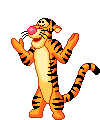 а
д
и
к
а
л
р
9
а
н
ь
к
у
б
10
с
МОЛОДЕЦ !
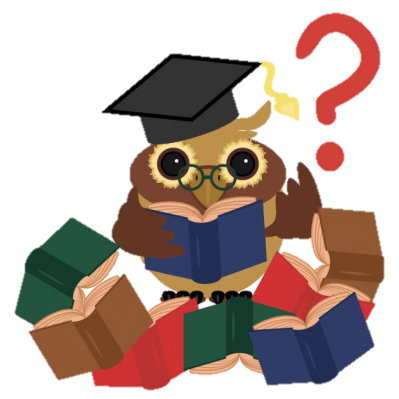 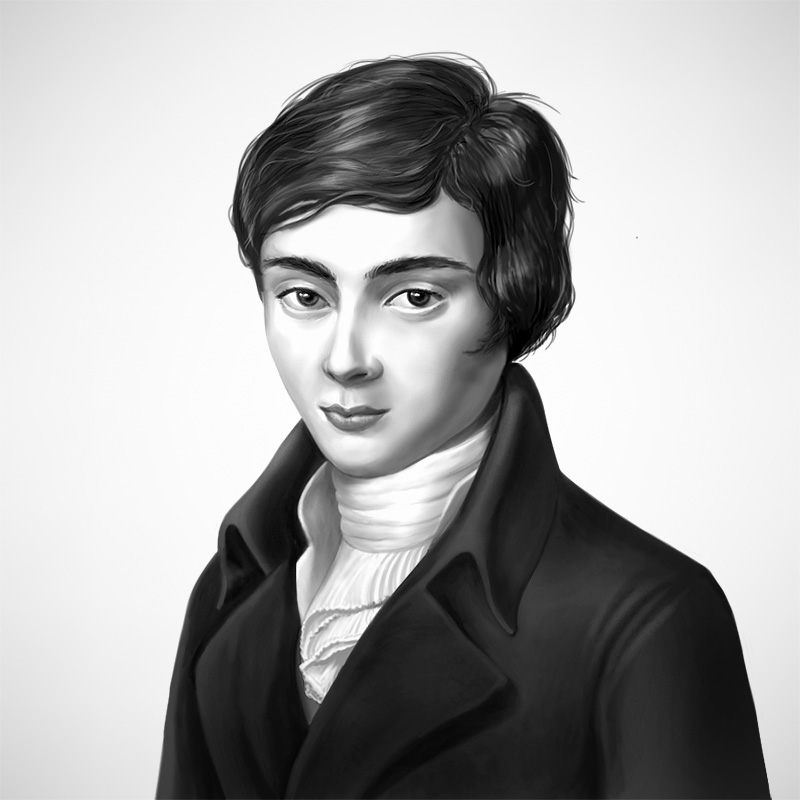 Эварист Галуа
1811 – 1832гг.
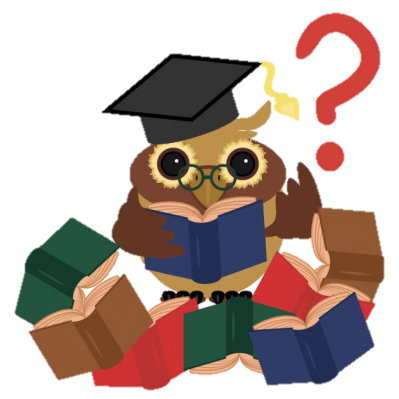 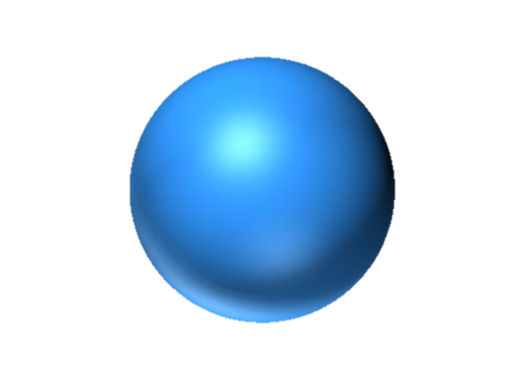 Шар
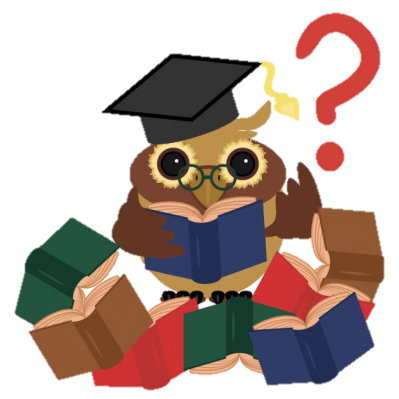 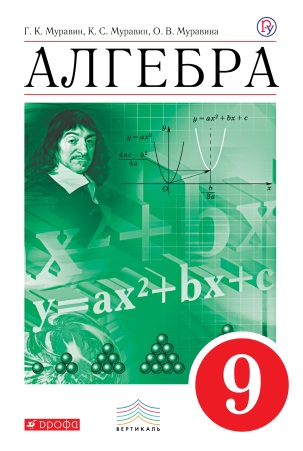 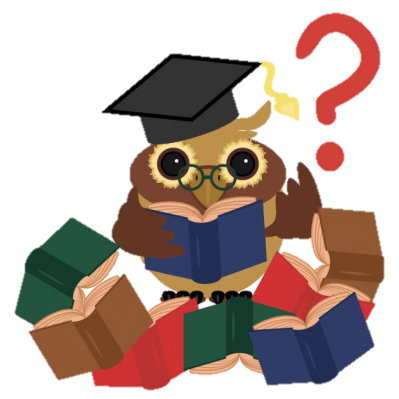 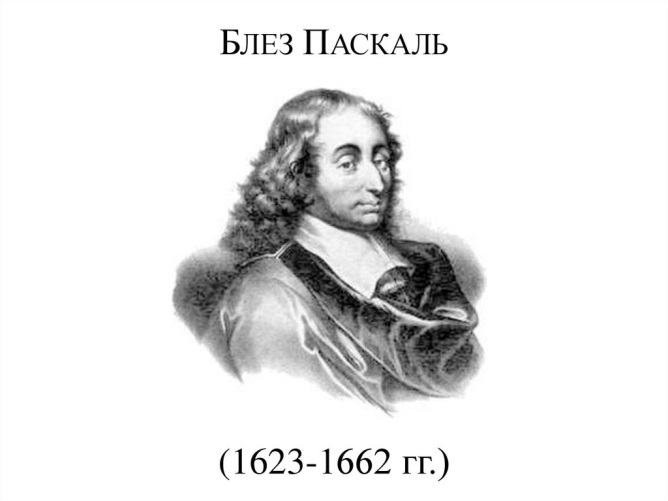 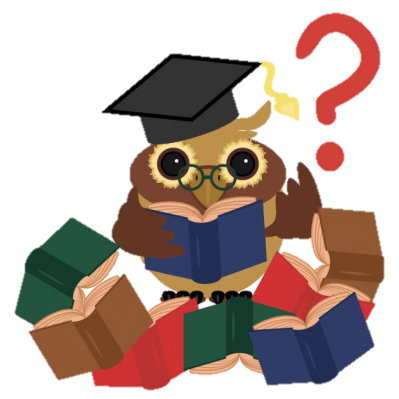 Ловушка
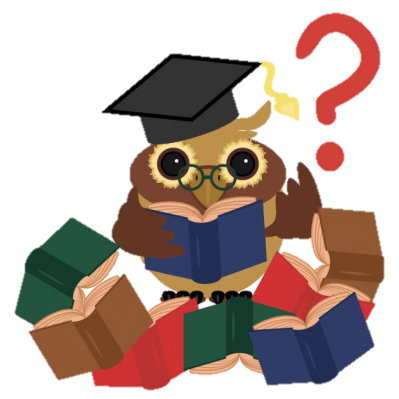 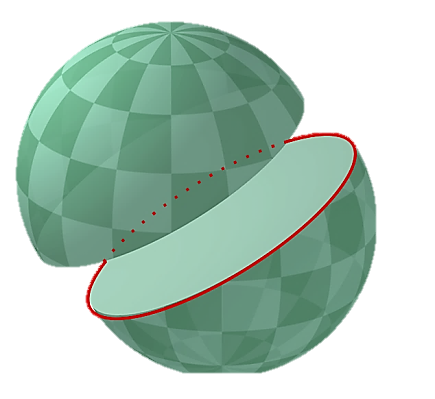 Сфера
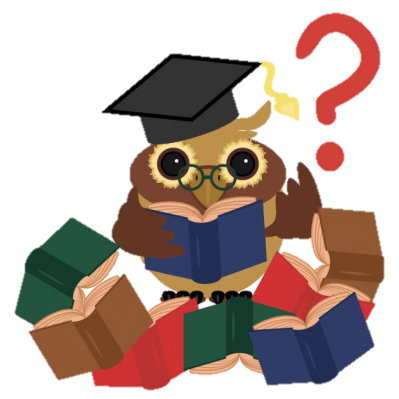 Закон
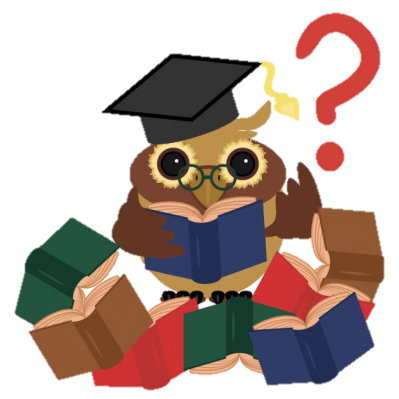 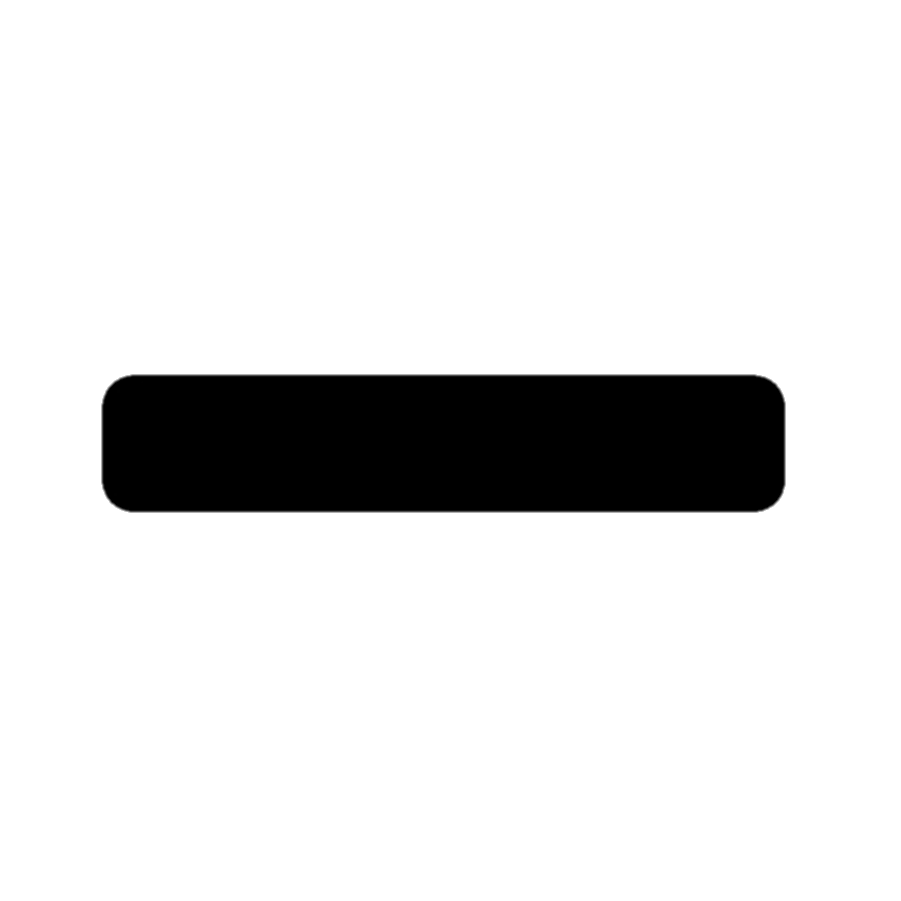 Минус
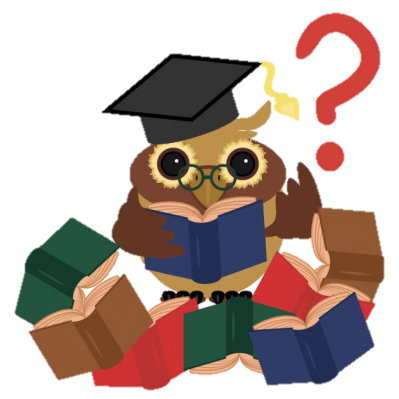 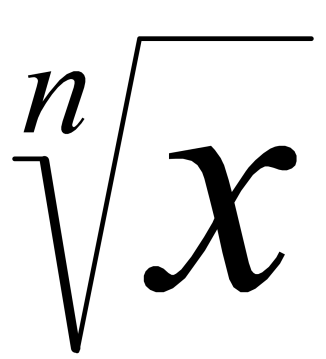 Радикал
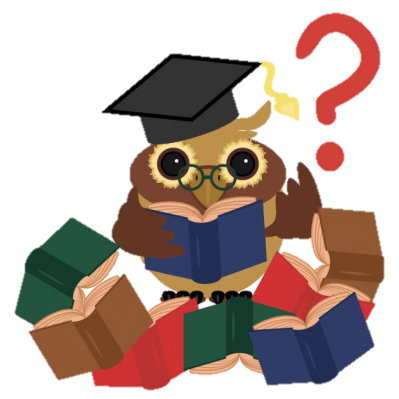 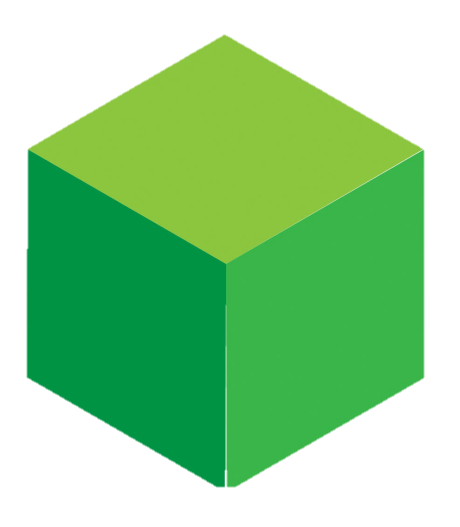 Куб
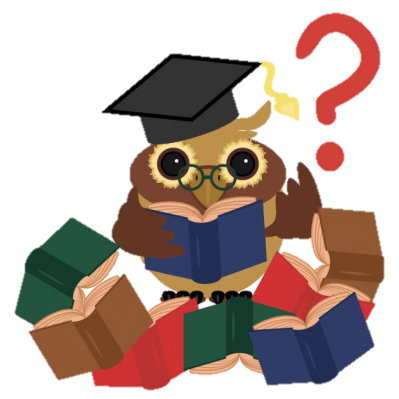 1. Этот французский математик прожил короткую жизнь, был застрелен на дуэли в возрасте 20 лет. Но за 4 года увлечения математикой он успел сделать открытия, ставящие его на уровень крупнейших математиков XXI века.
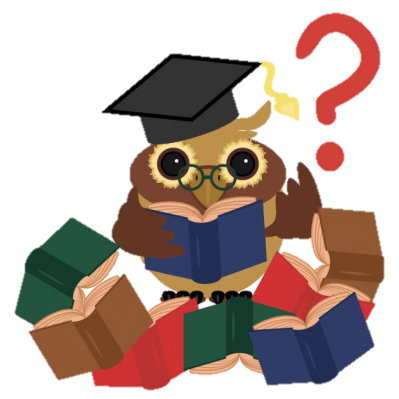 2. Эти картинки дают представление о нем.
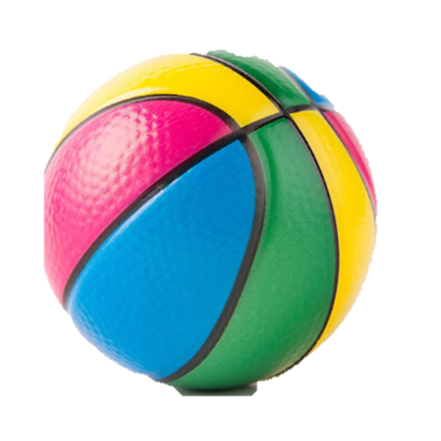 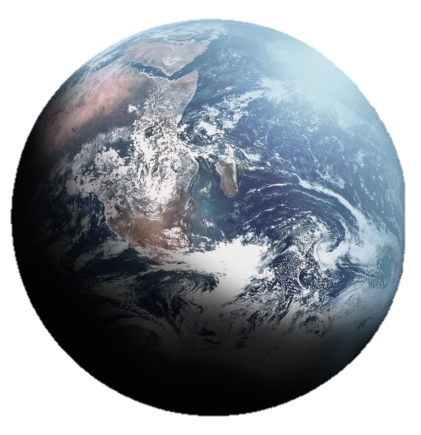 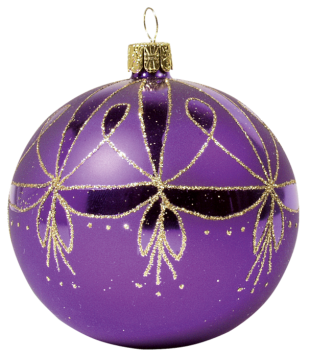 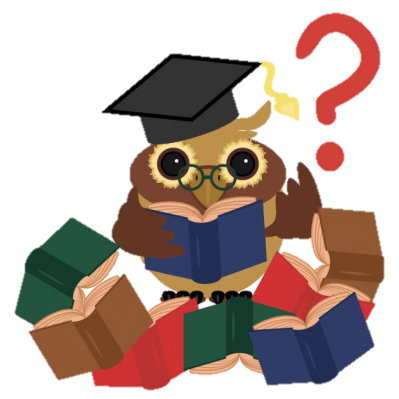 3. Это часть математики, развивающаяся в связи с задачей о решении алгебраических уравнений. Термин впервые появляется у выдающегося среднеазиатского математика и астронома 11 века Мухам меда бен-Мусы ал-Хорезми.
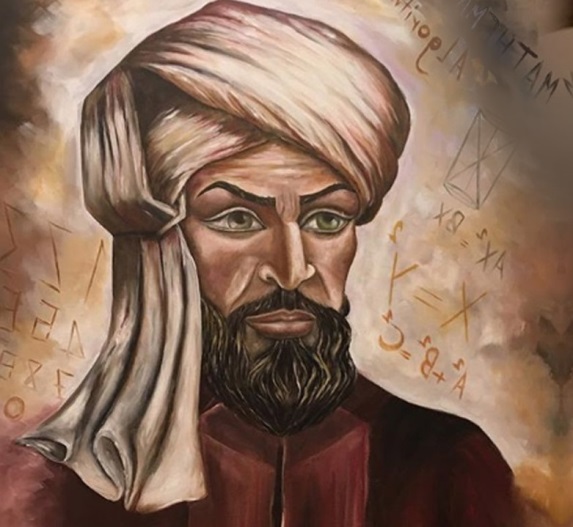 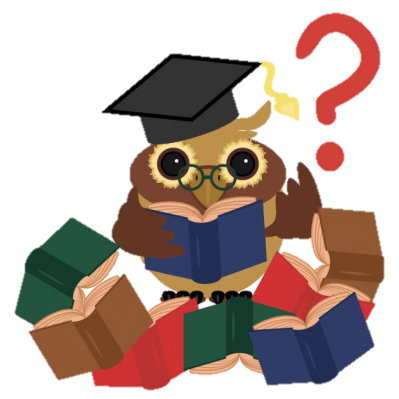 4. Этот ученый сконструировал счетную машину.
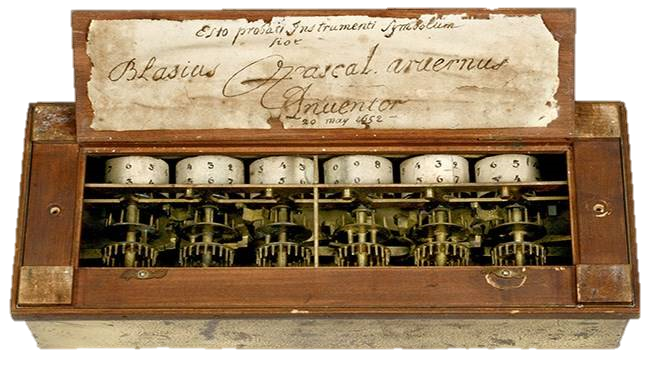 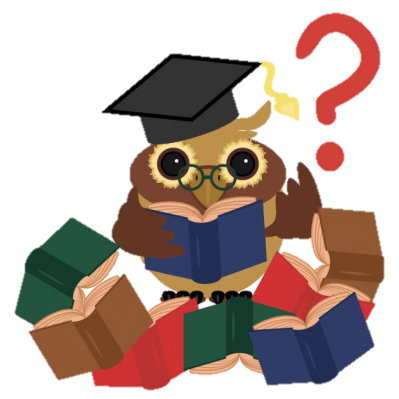 5. Математические …  – это такие места в заданиях, где легче всего можно «споткнуться» и допустить ошибку.
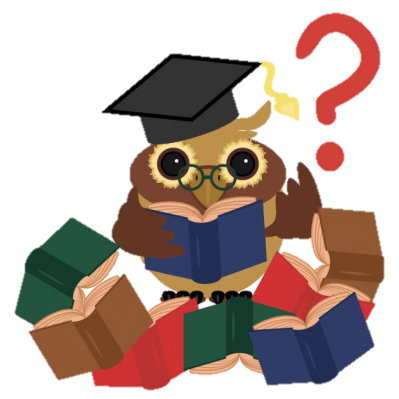 6. Это замкнутая поверхность, получаемая вращением полуокружности вокруг прямой, содержащей стягивающий ее диаметр. Термин встречается у древнегреческих ученых Платона, Аристотеля.
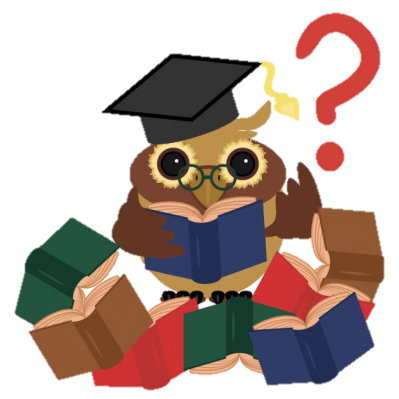 7. Переместительный, сочетательный, распределительный – это … арифметических действий.
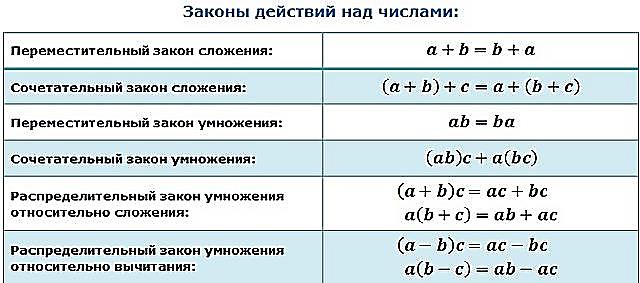 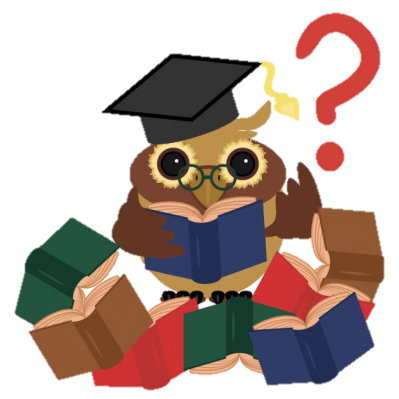 8. Это математический знак в виде горизонтальной черты, употребляемый для обозначения отрицательных чисел и действия вычитания. Введен в науку Видманом в 1489 году.
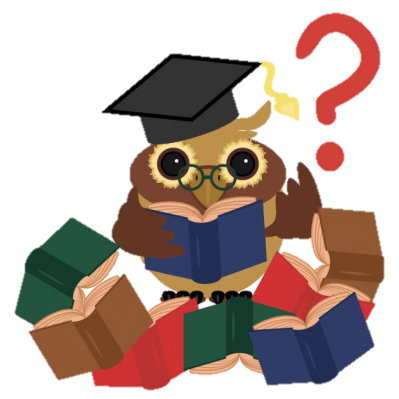 9. Современный знак √ впервые появился в книге Рене Декарта «Геометрия», изданной в 1637 году. Этот знак состоит из двух частей: модифицированной буквы r и черты, заменявшей ранее скобки. Индийцы называли «мула», арабы – «джизр», европейцы – «радикс».
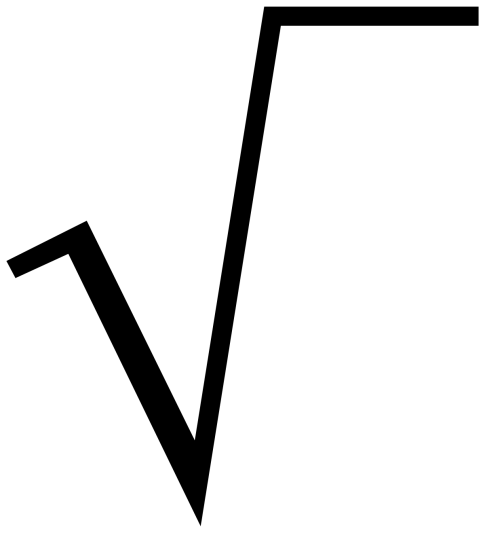 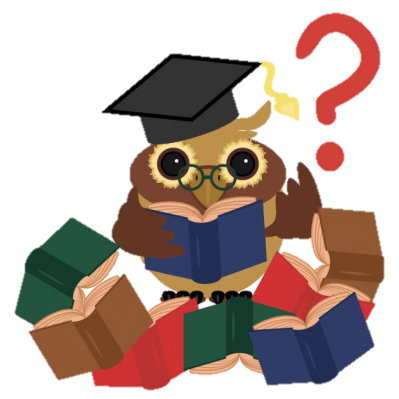 10. Это правильный шестигранник,
он же гексаэдр,
он же третья степень данной величины,
он же игральная кость.
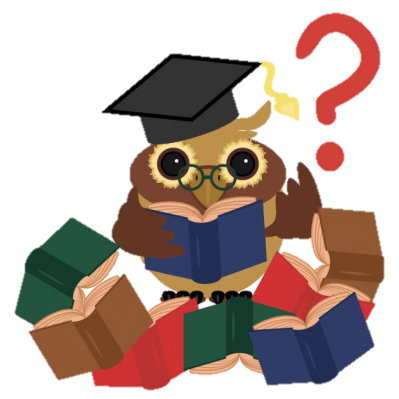 Литература и 
Интернет - ресурсы
Учебник Математика 5 класс. Мерзляк А.Г. Москва. Издательский центр «Вентана - граф». 2017
Учебник Алгебра 7 класс. Мерзляк А.Г. Москва. Издательский центр «Вентана - граф». 2017
Математические завлекалки. Кордемский Б.А. Москва. Оникс. Альянс – В. 2000
Я познаю мир. Детская энциклопедия. Математика. Савин А.П. Москва. АСТ. 1998
www.cross.highcat.org
https://vk.com/video-200228080
https://www.andreyolegovich.ru/edu/mathematics/mathdict.php#1a